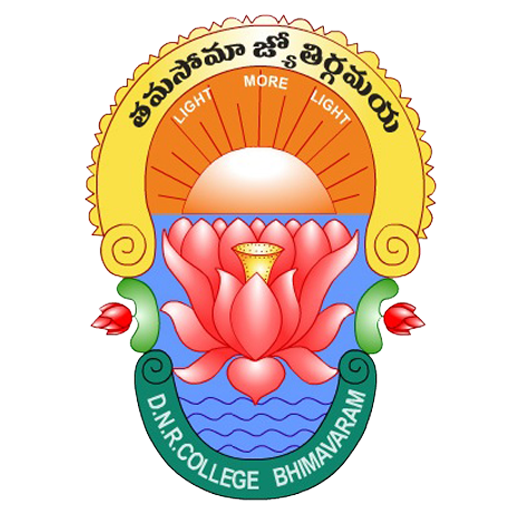 DANTULURI NARAYANA RAJU COLLEGE (Autonomous)
Semester-3
సృజనాత్మక రచన
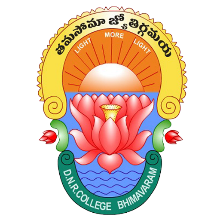 Prepared By:-
Sri . T Chitibabu
Lecturer
Department of Telugu (U.G)
V-మధ్యమాలకు రచన 2
ప్రసార మధ్యములు
ప్రసార మధ్యములు
మాధ్యమం అంటే సమాచారాన్ని చేరవేసే వాహిక. ఈ మాధ్యమాలు శ్రోతలకు, ప్రేక్షకులకు పలురకాలైన సమాచారాలు, సందేశాలు, వింతలు, విశేషాలు అందిస్తాయి. ఈ మాధ్యమాలు సామాజిక, రాజకీయ, ఆర్థిక రంగాలకు చెందిన సమాచారంతో పాటు వినోదాన్ని కూడా అందిస్తాయి. ప్రజలకు ఏక కాలంలో సమాచారాన్ని అందించే పత్రికలు,
ప్రసార మధ్యములు
రేడియోలు, టెలివిజన్లు, సినిమాలు వీటన్నింటిని జన మాధ్యమాలు అంటారు.
సాంకేతిక పరిజ్ఞానం పెరిగిన తరువాత మాధ్యమాల రూపురేఖలు కూడా మార్పు చెందాయి. ఇప్పుడు పత్రిక, రేడియో, టి.వి.తో పాటు ఇంటర్నెట్ ఆధారిత మాధ్యమాలు అందుబాటులోకి వచ్చాయి. ఇవి క్షణాల్లో సమాచారాన్ని విశ్వం నలుమూలలకు చేరవేస్తున్నాయి.
ప్రసార మధ్యములు
భౌగోళిక పరిధులను అధిగమించి జన సామాన్యాన్ని చేరుకుంటున్నాం.. వెబ్సైట్ ఆధారంగా నడిచే ఎలక్ట్రానిక్ పేపర్లు, మ్యాగజైన్లు ఈ కోవలోకి వస్తాయి. ఇంకా ఇంటర్నెట్ ఆధారమైన మాధ్యమాలు కూడా అభివృద్ధి చెందాయి. వీటిని సామాజిక మాధ్యమాలు అంటున్నారు.
ప్రసార మధ్యములు
మాధ్యమాల విస్తృతి : ఒకప్పుడు మాధ్యమం అంటే పత్రికలే. 17వ శతాబ్దం చివర భారతదేశంలో మాధ్యమాలు ఆవిర్భవించాయి. అంతకుముందు సంప్రదాయ మాధ్యమాలైన జానపద కళారూపాల ద్వారా సమాచారం ప్రజలకు చేరుతుండేది. భాష అభివృద్ధి చెందడం, అన్ని సాహిత్య ప్రక్రియల్లో ప్రజల భాష స్థిరపడడం వల్ల మాధ్యమాలు ప్రగతిని సాధించాయి. తెలుగులో 60 లక్షల పత్రికలు, మ్యాగజైన్లు అమ్ముడవుతున్నాయని ఒక అంచనా. ఇక రేడియో ప్రసారాలు ప్రజలందరికీ
అందుబాటులోనికి వచ్చాయి.
ప్రసార మధ్యములు
సామాజిక మాధ్యమాలు :
1. వెబ్ సైట్: ఇంటర్నెట్ అందుబాటులోకి వచ్చిన తరువాత పత్రికలన్నీ వెబ్ మ్యాగజైన్లను ప్రారంభం చేశాయి. ఇప్పుడు వెబ్ సైట్లు సమాచార స్రవంతులుగా మారిపోయాయి. విద్యాసంస్థల నుంచి వ్యాపార సంస్థల దాకా అన్నీ వెబ్ సైట్లను ఉపయోగించుకుంటున్నాయి.
ప్రసార మధ్యములు
సామాజిక మాధ్యమాలు :
తమ కార్యక్రమాలు, సమాచారం, ప్రకటనలు, సేవల గురించి ప్రచారం చేసుకుంటున్నాయి. 2. ఫేస్బుక్ : ఇంటర్నెట్ ఆధారంగా అందుబాటులోకి వచ్చిన సాంఘిక మాధ్యమం ఇది. దీన్ని ఉపయోగించుకోడానికి రిజిస్టరు చేసుకోవాలి. ఫేస్బుక్లో సమాచారాన్ని రాసి అప్లోడ్ చేయవచ్చు. ఇంకా ఫోటోలను, వీడియోలను కూడా పంపవచ్చు.